課堂教學投影片
《國歌條例》的立法歷程
資料來源：節錄及改寫自政制及內地事務局Facebook網頁
2020年5月15日的帖文及圖片
https://www.facebook.com/cmab.gov.hk/
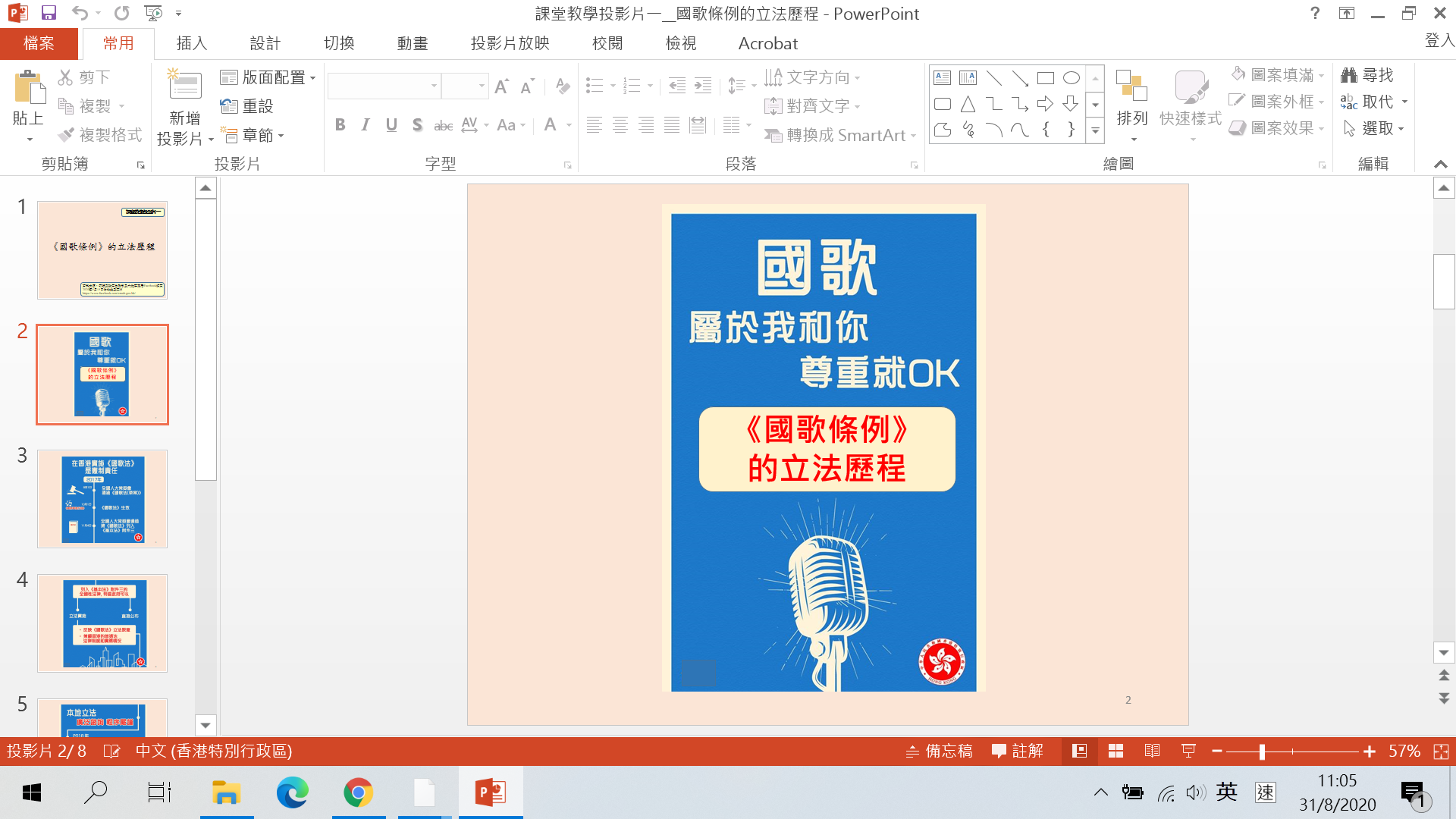 2
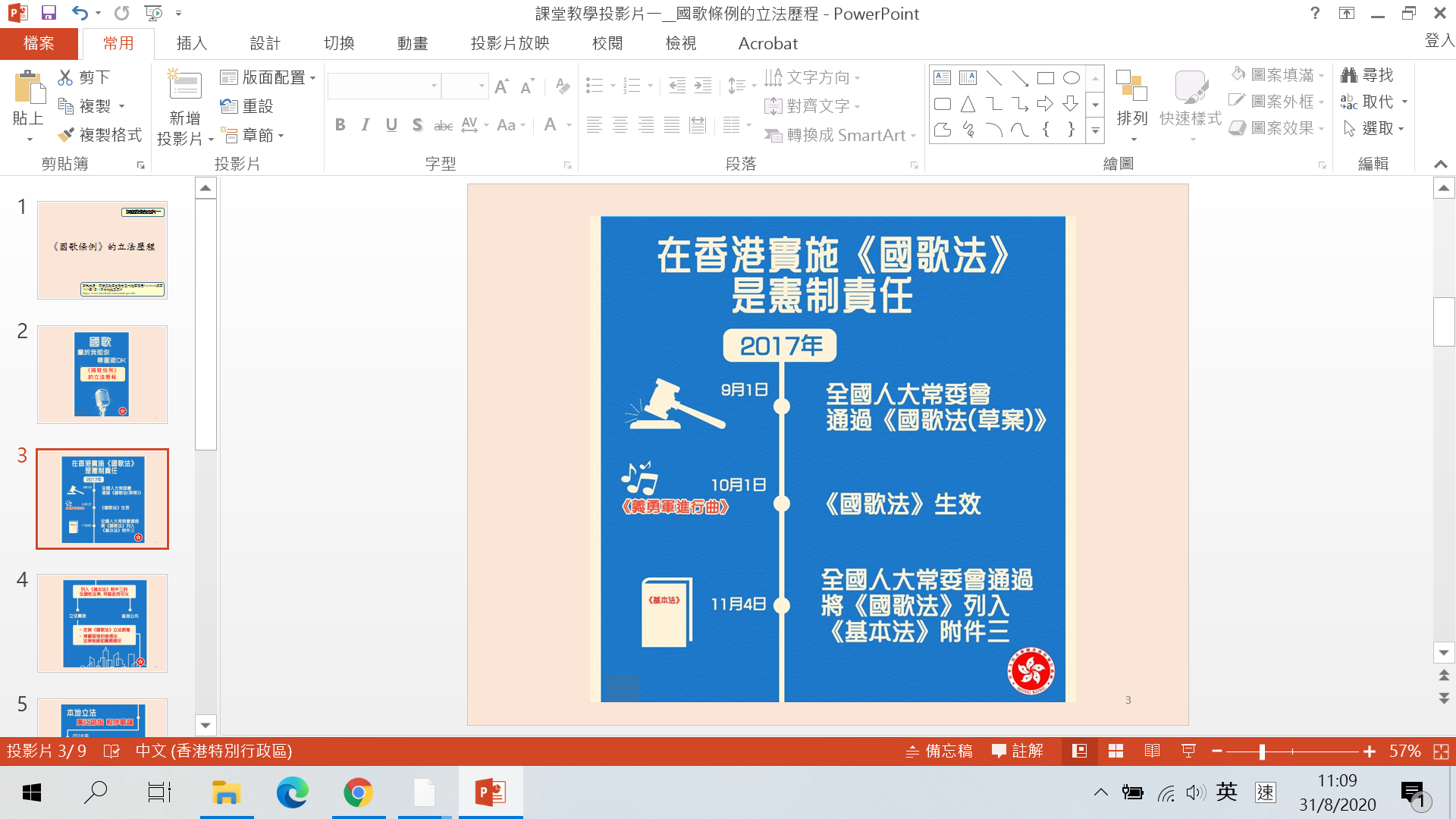 3
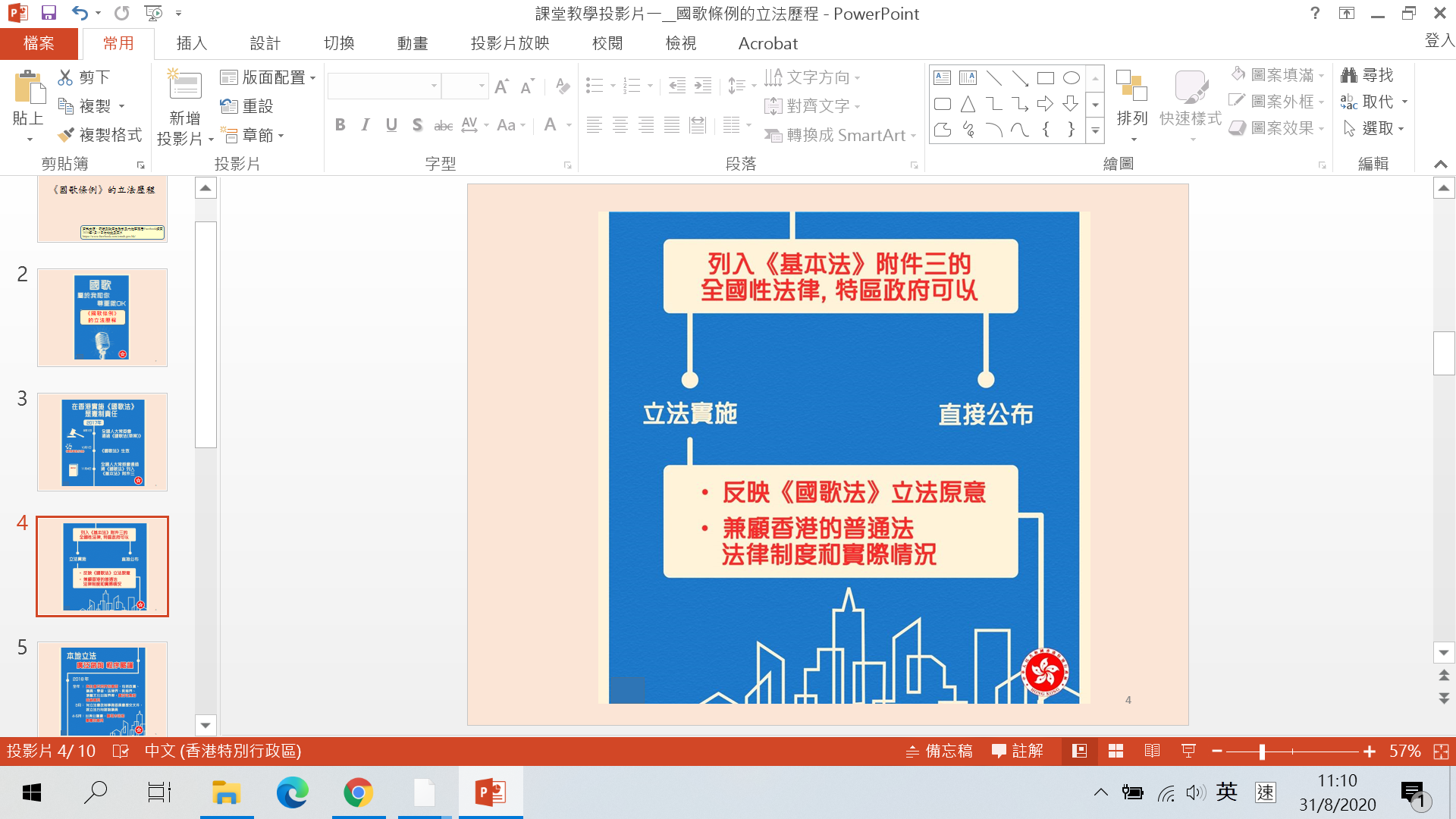 4
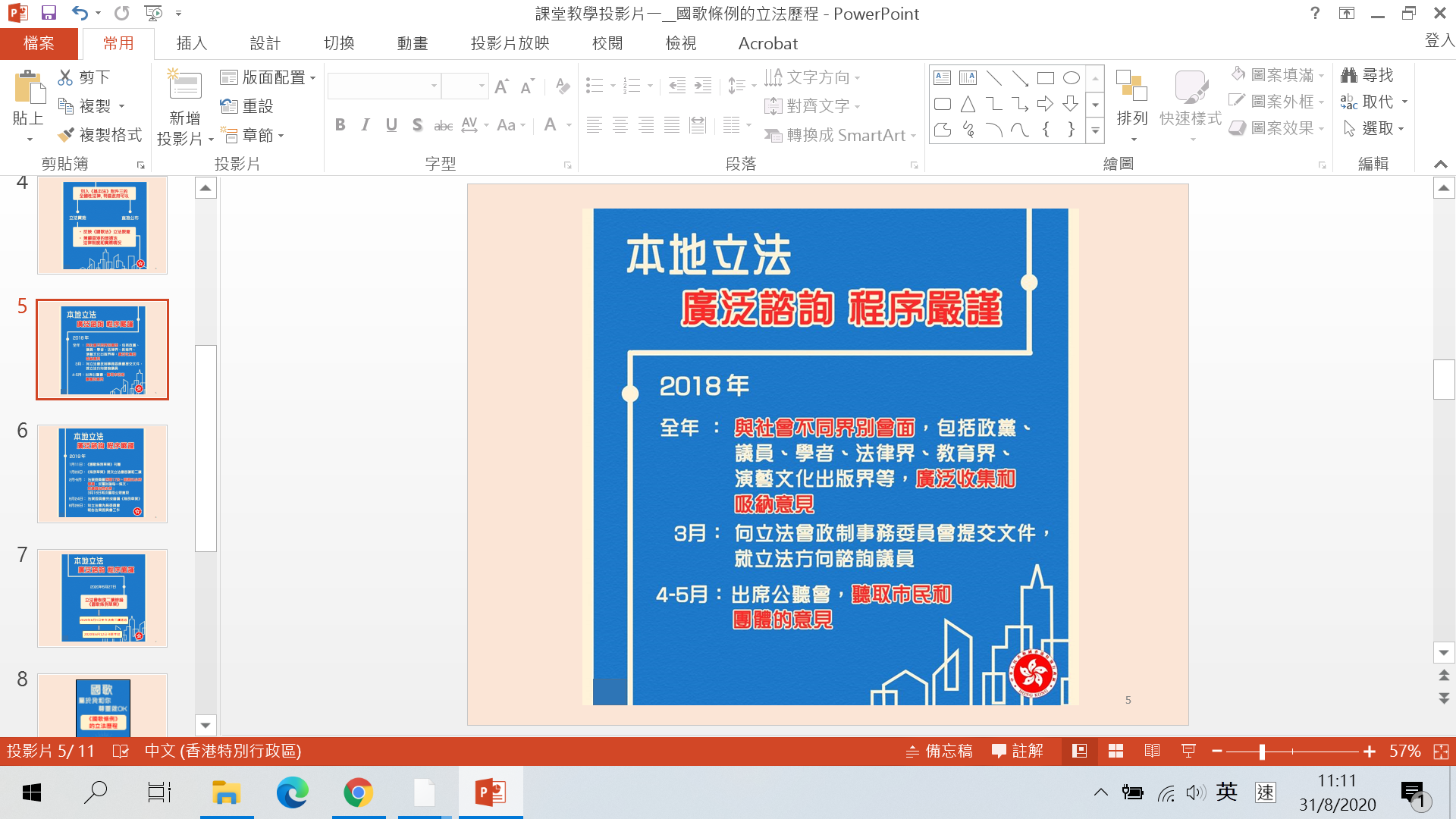 5
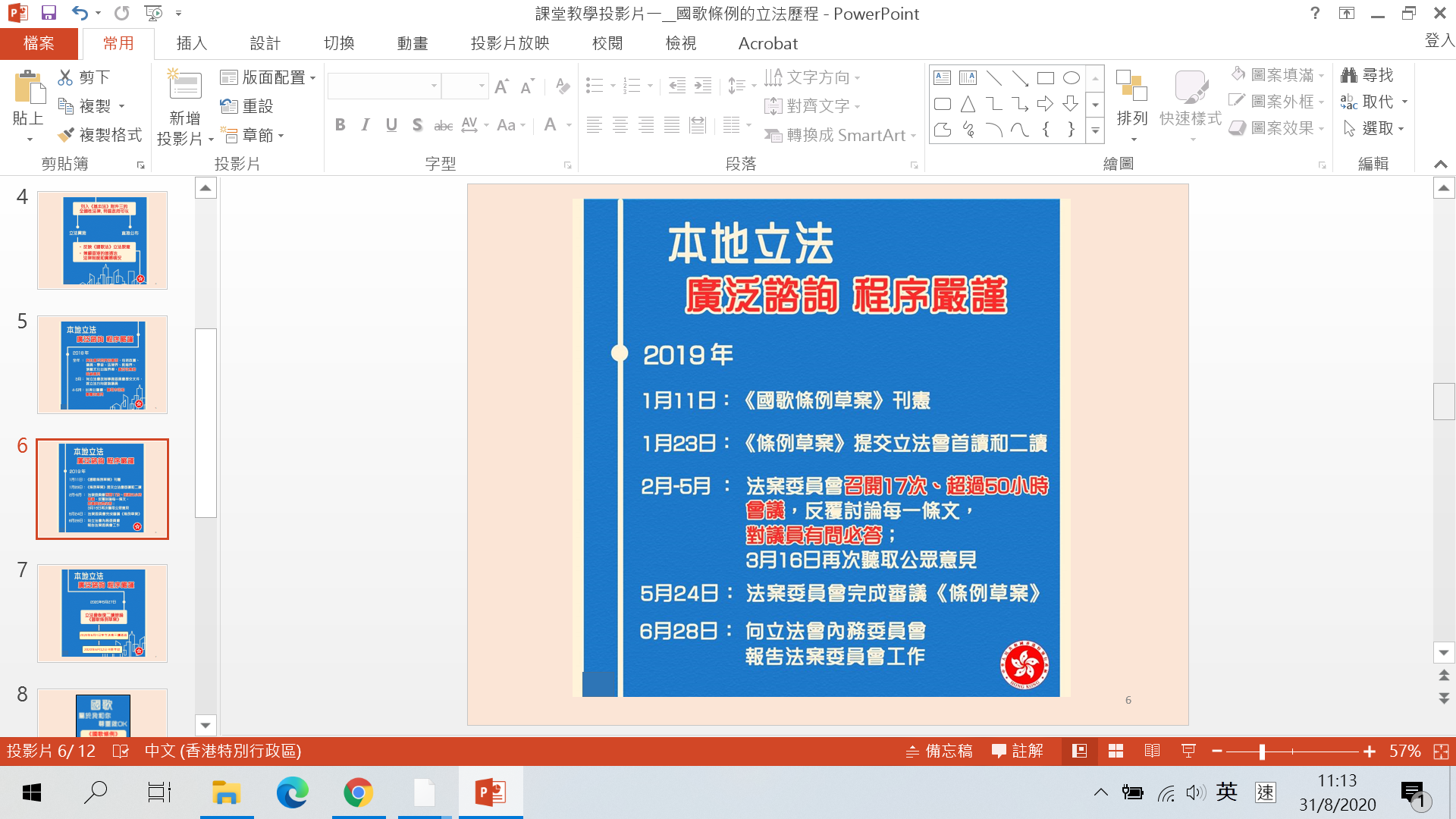 6
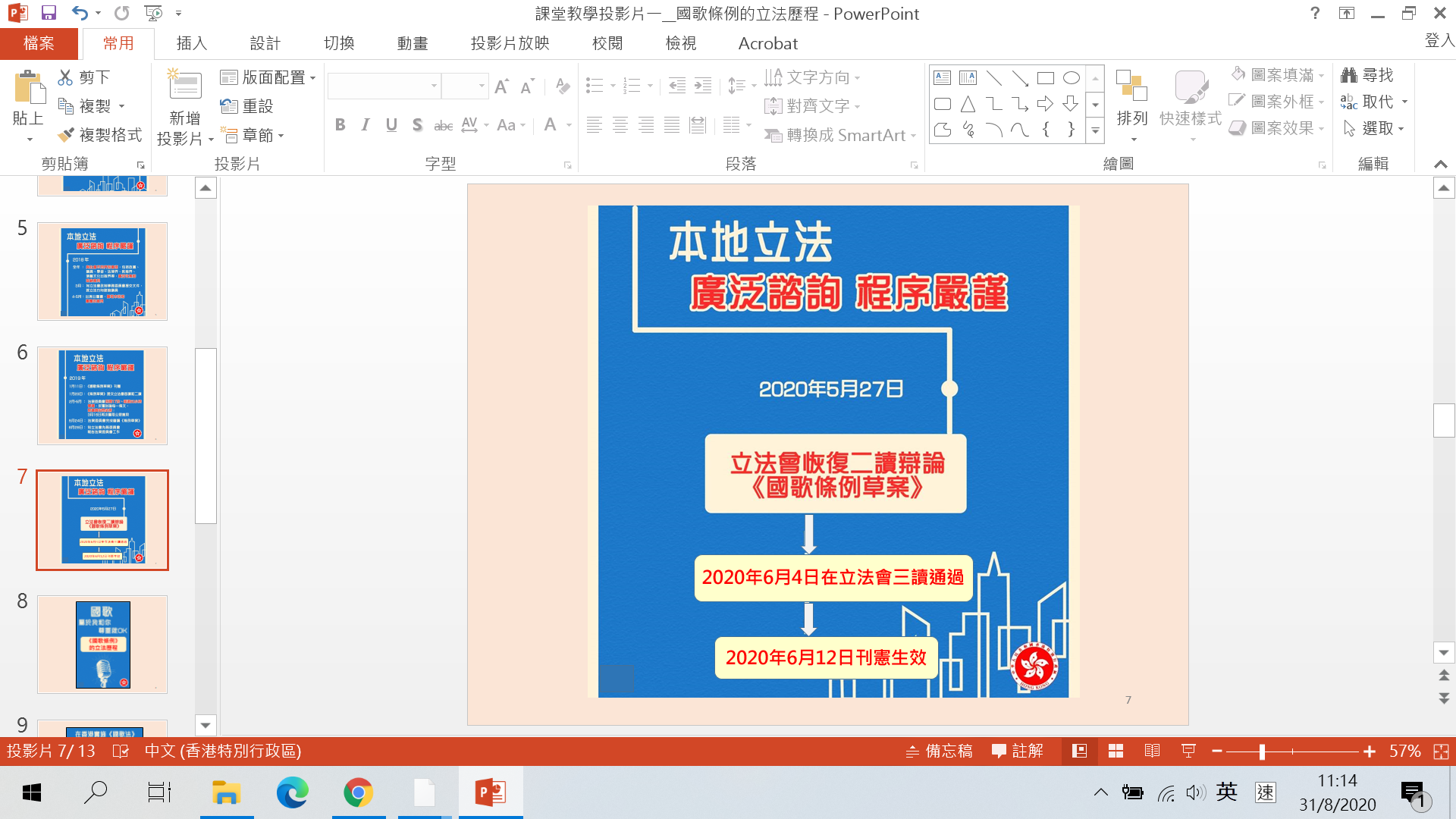 7
完
8